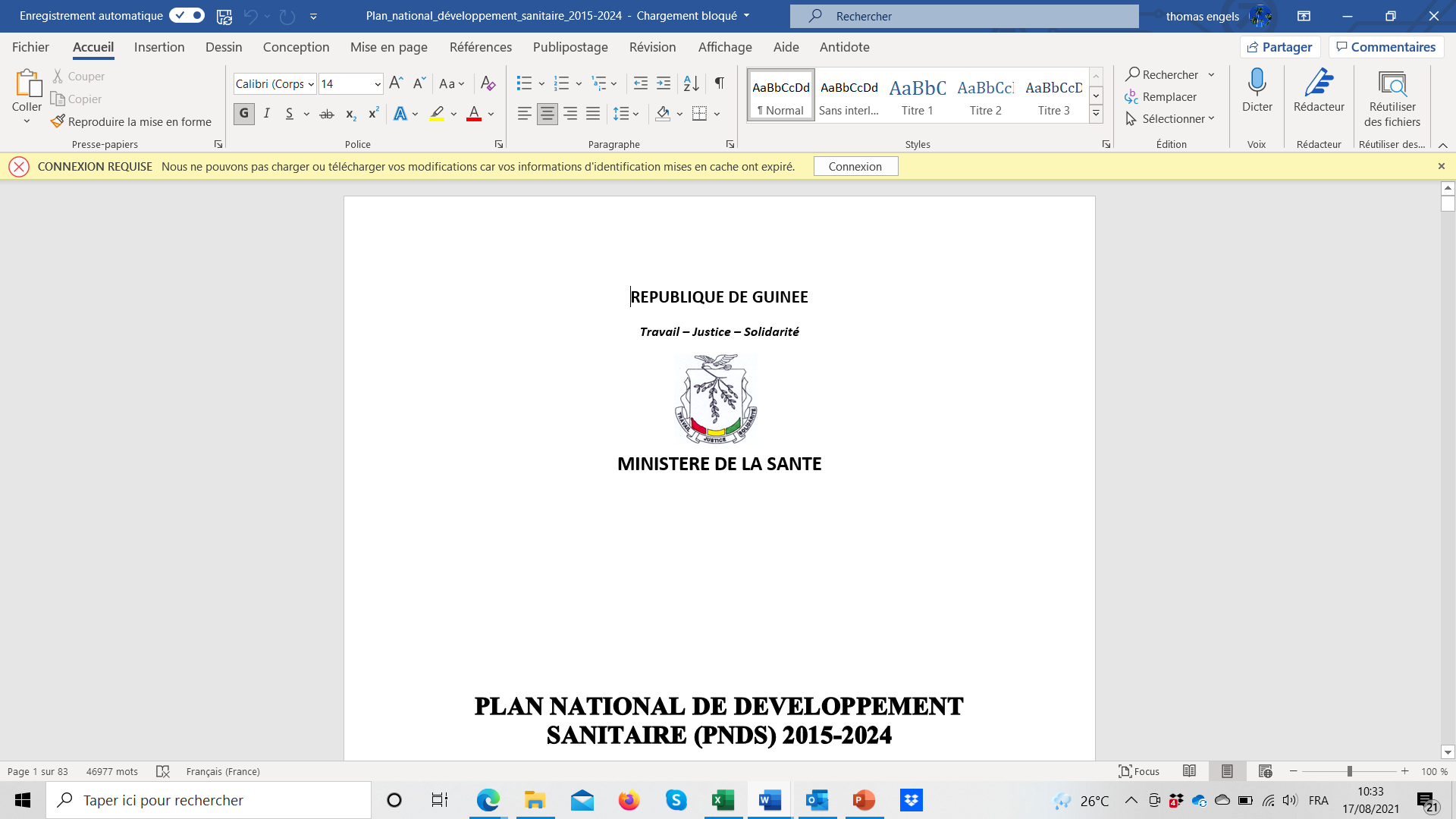 Cartographie des ressources et suivi des dépenses du secteur de la santé
8 Octobre 2021
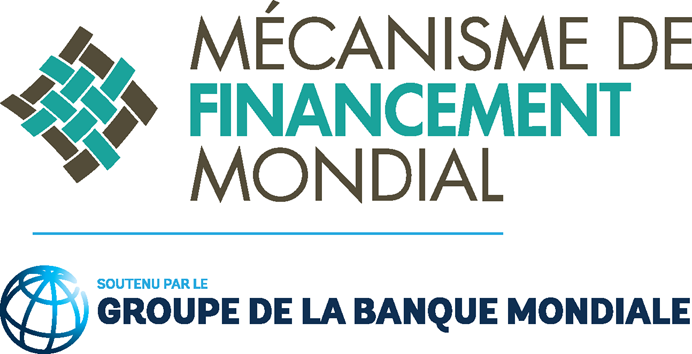 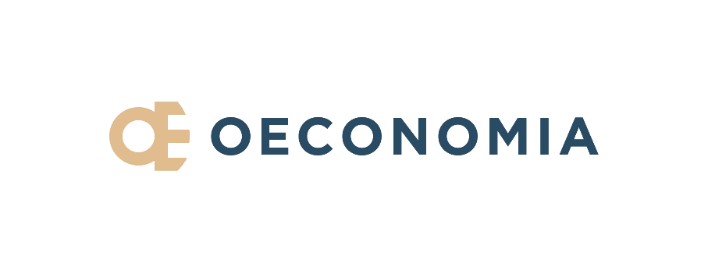 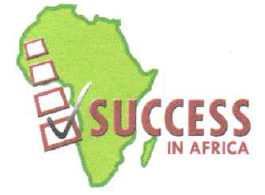 Quels objectifs pour la mise à jour de la cartographie des ressources du secteur de la santé en Guinée?
Evaluer le degré d’alignement des ressources domestiques et extérieures aux priorités nationales 
Estimer l’écart de financement (mise en perspective avec le coût estimé des priorités nationales)
Evaluer la concordance entre les engagements budgétaires et les dépenses réelles
Evaluer le niveau d’équité en termes de financement infranational (en fonction de la population et des besoins sanitaires)
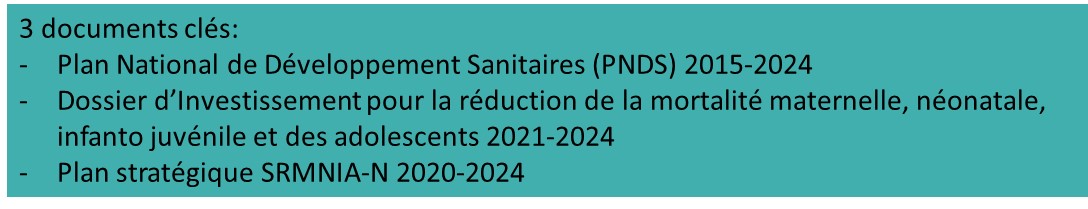 Quel périmètre pour la cartographie des ressources et suivi des dépenses?
Ressources domestiques et externes

Engagements budgétaires et dépenses réelles

Période concernée par la cartographie: 
 Dépenses exécutées (2020)
 Budgets prévisionnels (2020-2024)

Analyse infranationale (au niveau des régions)
Il sera important de bien documenter les difficultés rencontrées lors de cet exercice de cartographie en vue d’améliorer le processus et de favoriser son institutionnalisation / contribuer à la mise en œuvre d’autres initiatives similaires
Résultats attendus
Ressources financières disponibles 
Par année
Par source de financement (public/bailleurs de fonds)
Par priorités (PNDS, DI et Plan Stratégique SRMNIA-N)

Ecarts de financement (budget vs coûts)

Taux d’exécution budgétaire (budget vs dépenses)

Equité dans allocation des ressources par Région
Budget par habitant / région 
Allocation budgétaire en % (vs répartition calculée sur base de la population ou fondée sur les besoins sanitaires selon des indicateurs sélectionnés)
Aperçu des outils de la CR
1.
Formulaire de collecte des données (PTF)
Formulaire de collecte des données (Gouvernement)
3.
4.
3.
Matrice pour la capture et analyse des données
Guide d’utilisation
2.
Les supports de collecte des données ont fait l’objet d’un pré-test et ont été validés au cours d’une réunion du Groupe financement de la santé présidée par Dr. Lamine Yansané
PROCHAINES ETAPES?
Septembre
Réunion de validation des outils (24/9)
Lancement officiel de la phase de collecte des données (29/09)
Partage des outils de collecte validés avec les bailleurs et responsables identifiés au niveau des structures gouvernementales 

Octobre - Décembre
Suivi de la collecte des données (par équipe de consultants et Ministère de la Santé) 
Première échéance fixée au 20 Octobre 2021 pour le renvoi des formulaires complétés
Clarifications et phase de collecte de données complémentaire (si nécessaire)
Saisie et analyse des données collectées

Janvier 
Rédaction et finalisation du rapport
Présentation et validation des résultats (atelier)
Merci
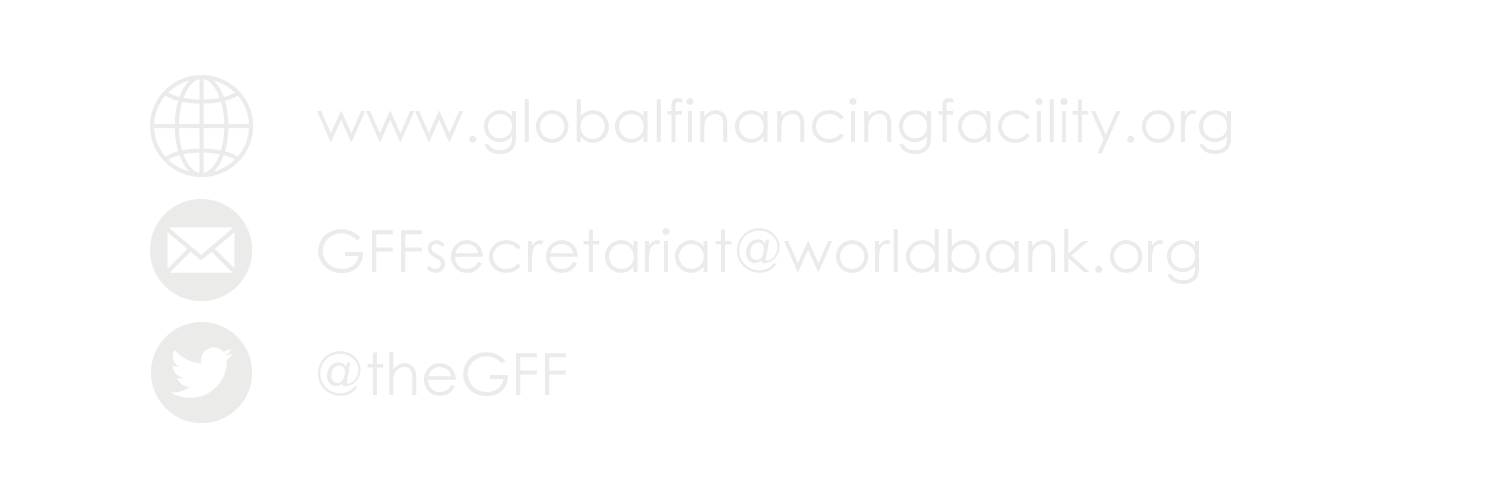 En apprendre davantage